Министерство образования Республики МордовияПортфолио Жбановой Ларисы Александровнывоспитателя МБДОУ «Ромодановский детский сад комбинированного вида».Ромодановского муниципального района Республики Мордовия
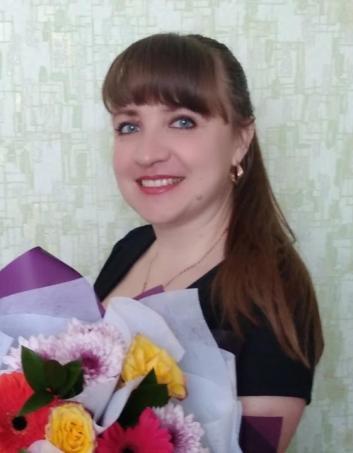 Дата рождения: 26.02.1983г.
Профессиональное образование: психолог
МГУ им.Н.П. Огарева № диплома: 1604418, дата выдачи: 6 марта 2007г.
Профессиональная переподготовка: воспитатель
ГБПОУ РМ «Ичалковский педагогический колледж»№ диплома: 000014, дата выдачи: 16 февраля 2017г
Стаж педагогической работы (по специальности):  11 лет
Общий трудовой стаж: 15 лет
Квалификационная категория:  первая
Дата последней аттестации: 19.11.2020г.
Занимаемая должность: воспитатель
обобщенный педагогический опыт
Тема
«Формирование представлений о людях разных профессий у детей дошкольного возраста»

Ссылка
https://upload2.schoolrm.ru/iblock/cf8/cf83fd7bf67e8dfb84340235262b8f63/Opyt-raboty-po-proforientatsii.docx
1.Участие в инновационной (экспериментальной) деятельности
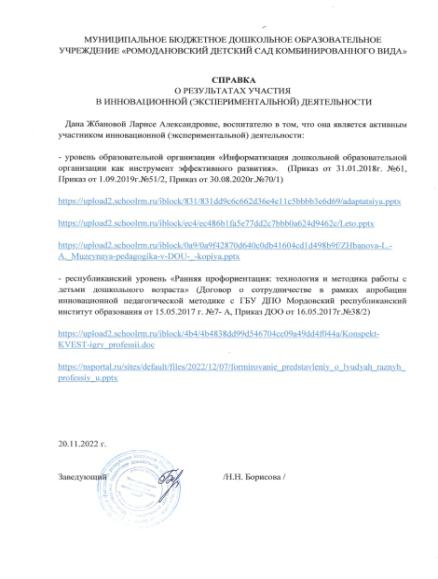 Уровень образовательной организации
Ссылки на подтверждающие документы 
(приказы об участии в инновационной деятельности):
https://upload2.schoolrm.ru/iblock/62c/62cdad5c7a8459c5dd9cb84bb33b3043/Prikaz-Ob-organizatsii-innovatsionnoy-deyatelnosti-ot-01.09.2020.pdf    
https://upload2.schoolrm.ru/iblock/74b/74bc6cbebb88c0049d4eabcd5814972a/Prikaz-Ob-organizatsii-innovatsionnoy-deyatelnosti-ot-30.08.2021.pdf         
https://upload2.schoolrm.ru/iblock/02b/02b0721aaaee1eea6d4528dea062f084/Prikaz-Ob-organizatsii-innovatsionnoy-deyatelnosti-ot-31.08.2022.pdf
Результаты участия
https://upload2.schoolrm.ru/iblock/831/831dd9c6c662d36e4e11c5bbbb3e6d69/adaptatsiya.pptx
https://upload2.schoolrm.ru/iblock/ec4/ec486b1fa5e77dd2c7bbb0a624d9462c/Leto.pptx
https://upload2.schoolrm.ru/iblock/0a9/0a9f42870d640c0db41604cd1d498b9f/ZHbanova-L.-A._Muzeynaya-pedagogika-v-DOU-_-kopiya.pptx
Республиканский  уровень
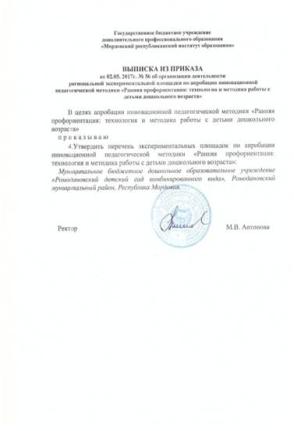 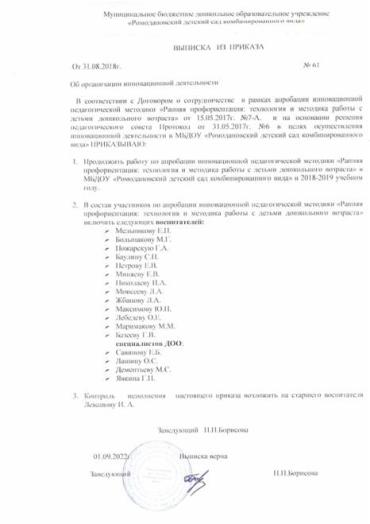 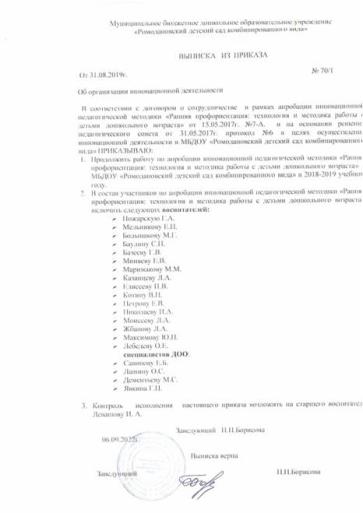 Результаты участия https://upload2.schoolrm.ru/iblock/4b4/4b4838dd99d546704cc09a49dd4f044a/Konspekt-KVEST-igry_professii.doc  https://nsportal.ru/sites/default/files/2022/12/07/formirovanie_predstavleniy_o_lyudyah_raznyh_professiy_u.pptx
2.Наставничество
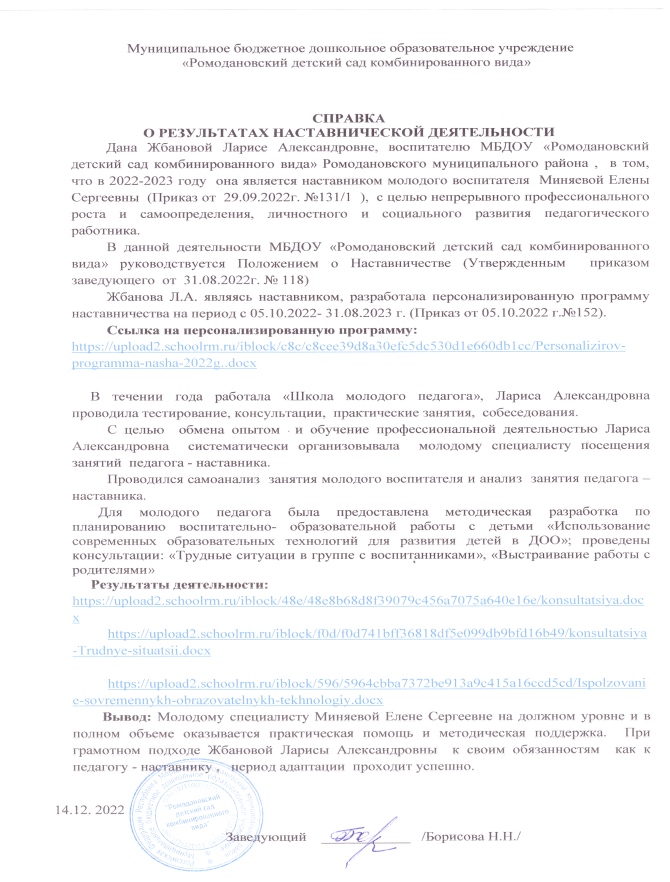 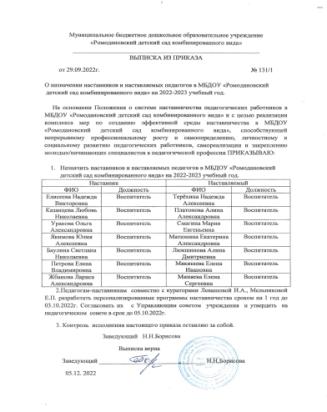 Результаты работы:
https://upload2.schoolrm.ru/iblock/48e/48e8b68d8f39079c456a7075a640e16e/konsultatsiya.docx
https://upload2.schoolrm.ru/iblock/c8c/c8cee39d8a30efc5dc530d1e660db1cc/Personalizirov-programma-nasha-2022g..docx

https://upload2.schoolrm.ru/iblock/596/5964cbba7372be913a9c415a16ccd5cd/Ispolzovanie-sovremennykh-obrazovatelnykh-tekhnologiy.docx
https://upload2.schoolrm.ru/iblock/48e/48e8b68d8f39079c456a7075a640e16e/konsultatsiya.docx
3.Наличие публикаций
Публикации на сайтах, порталах сети интернет
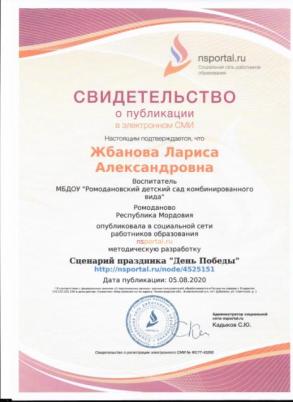 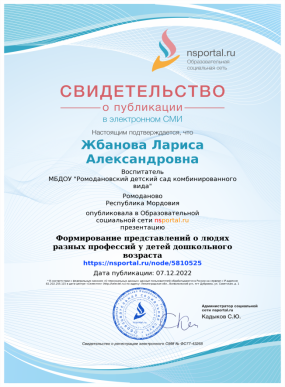 Сайт ДОО
https://dskvrom.schoolrm.ru/sveden/employees/42901/376262/
Личный сайт воспитателя
https://nsportal.ru/zhbanova-larisa-aleksandrovna
Республиканский уровень
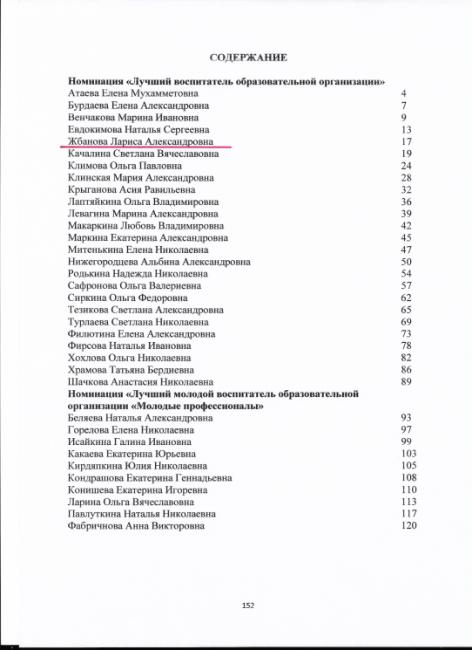 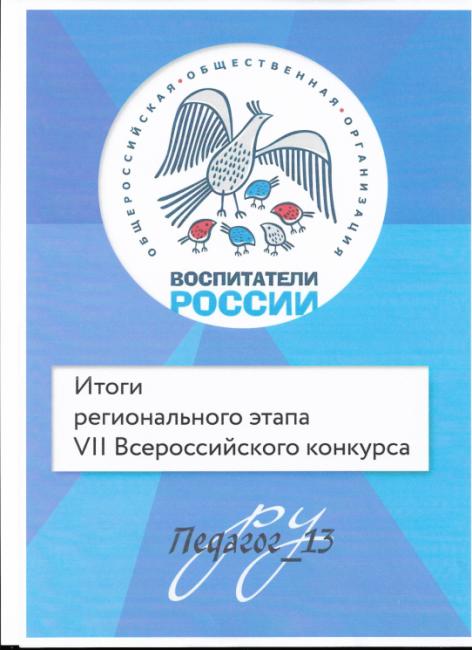 4. Результаты участия воспитанников в :конкурсах, выставках, турнирах, соревнованиях, акциях, фестивалях
Заочные/ дистанционные мероприятия в сети «Интернет»
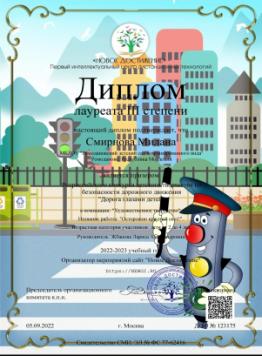 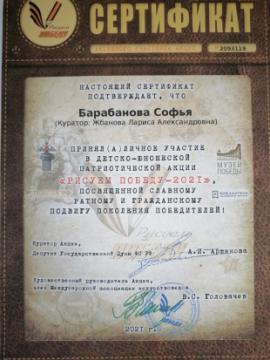 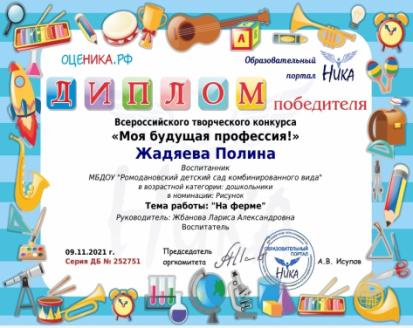 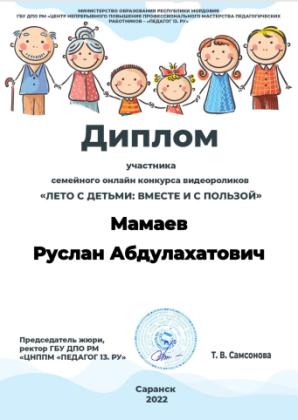 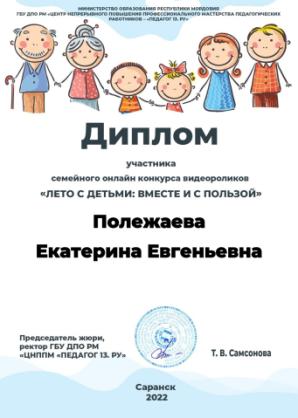 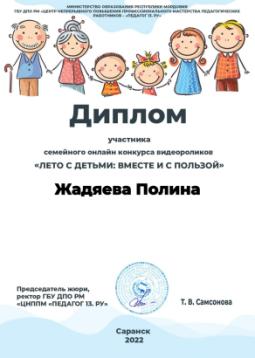 МУНИЦИПАЛЬНЫЙ УРОВЕНЬ
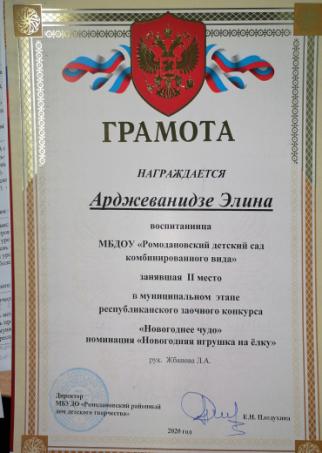 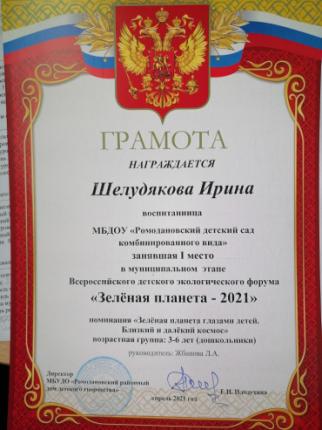 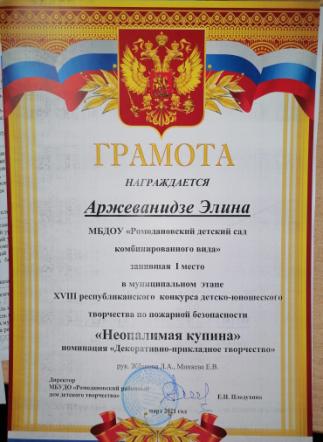 РЕСПУБЛИКАНСКИЙ УРОВЕНЬ
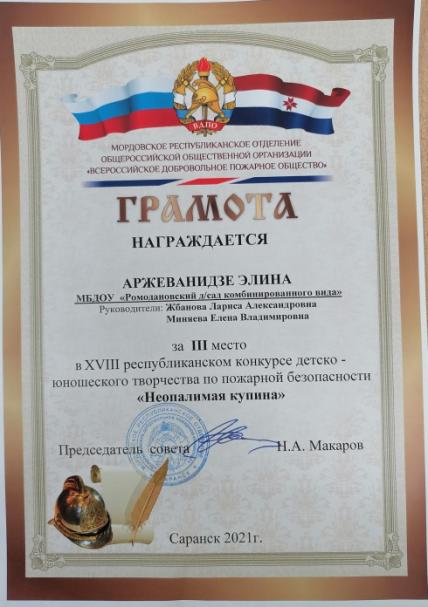 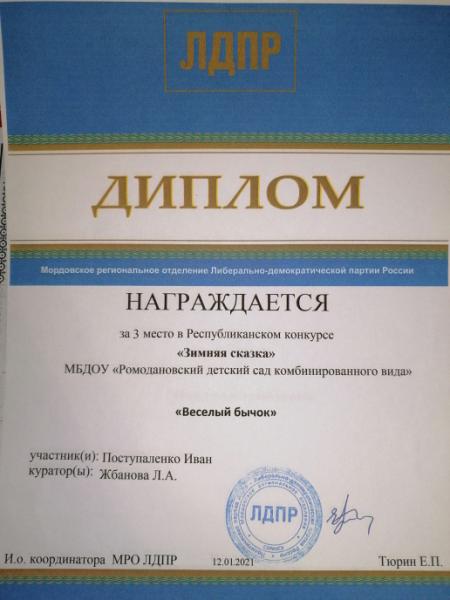 6. Выступления на заседаниях методических советов, научно-практических конференциях, педагогических чтениях, семинарах, секциях, форумах ,радиопередачах (очно)
УРОВЕНЬ ОБРАЗОВАТЕЛЬНОЙ ОРГАНИЗАЦИИ
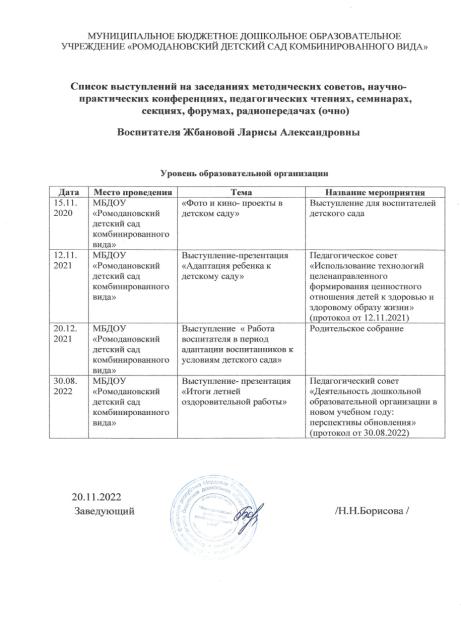 МУНИЦИПАЛЬНЫЙ УРОВЕНЬ
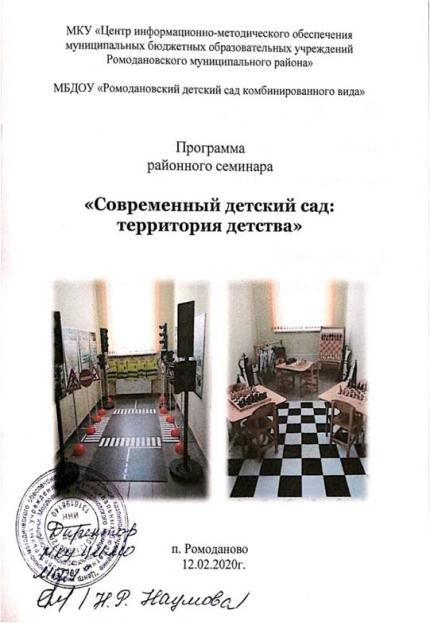 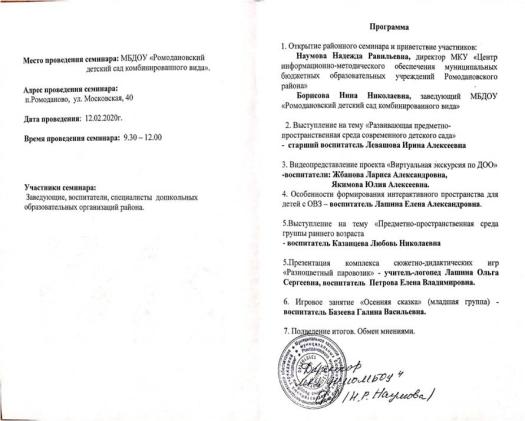 РЕСПУБЛИКАНСКИЙ УРОВЕНЬ
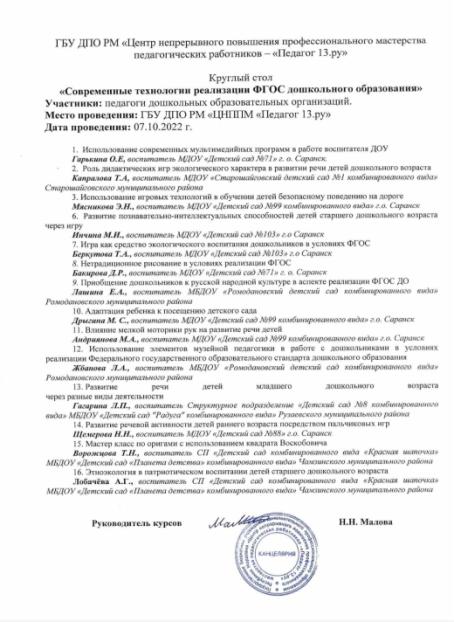 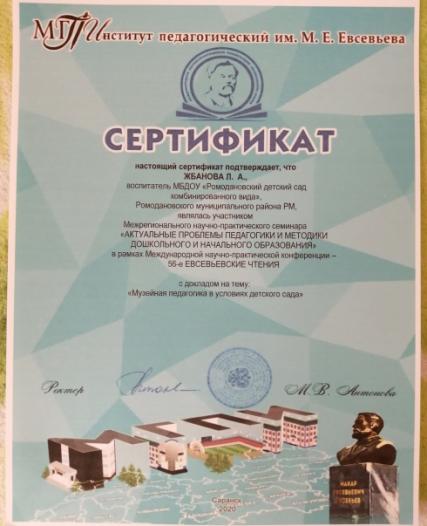 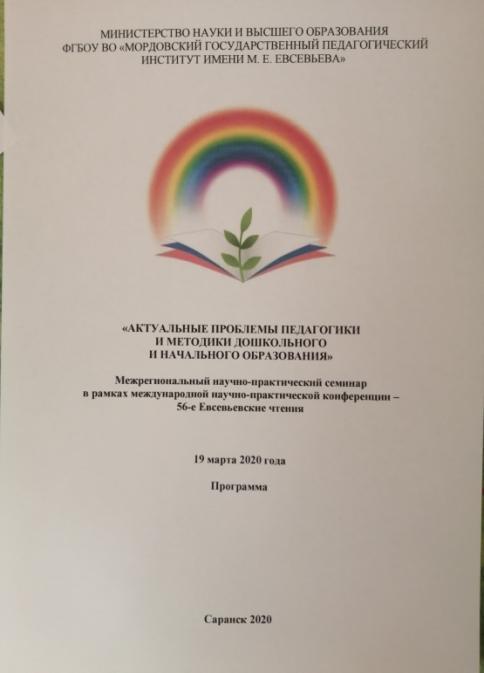 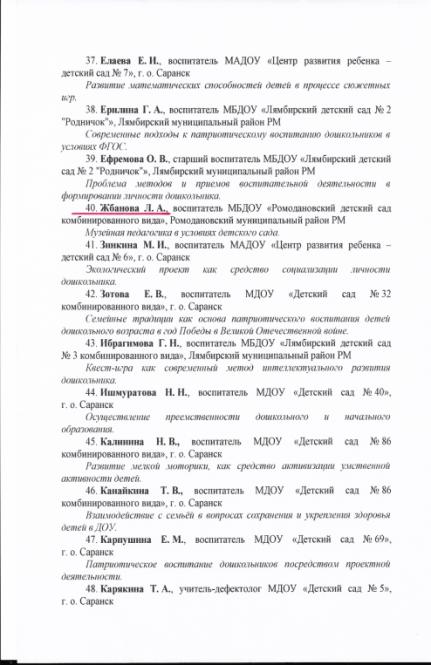 7. Проведение открытых занятий, мастер-классов, мероприятий
УРОВЕНЬ ОБРАЗОВАТЕЛЬНОЙ ОРГАНИЗАЦИИ
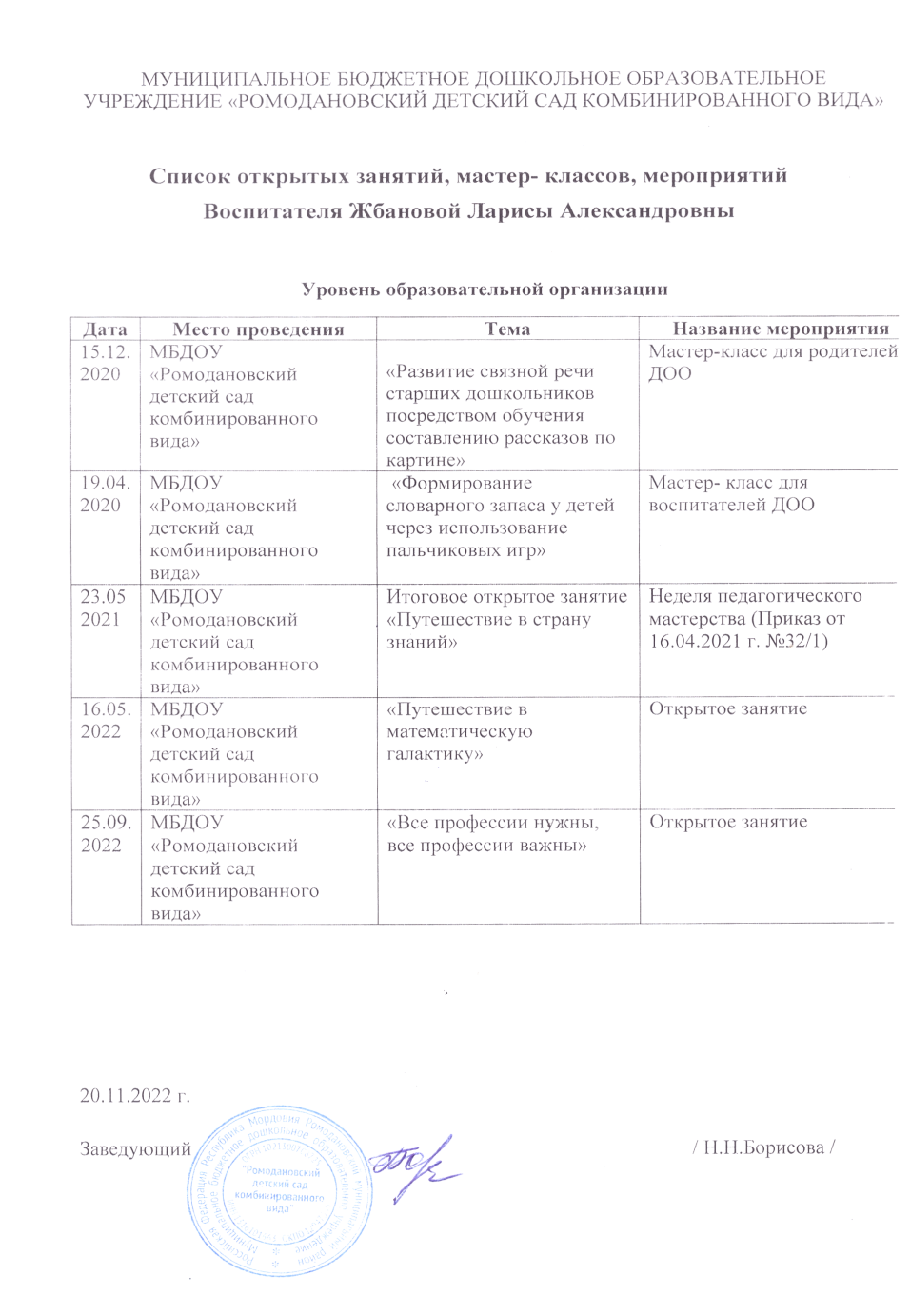 Республиканский уровень
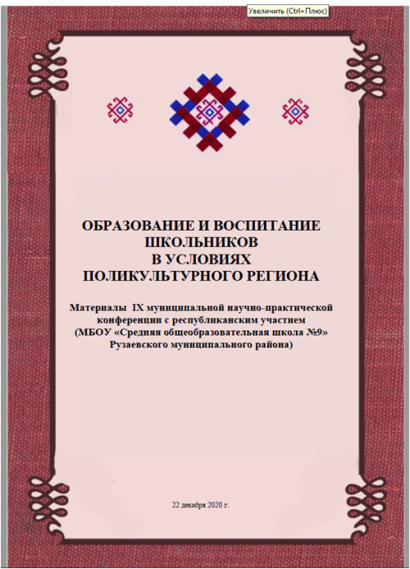 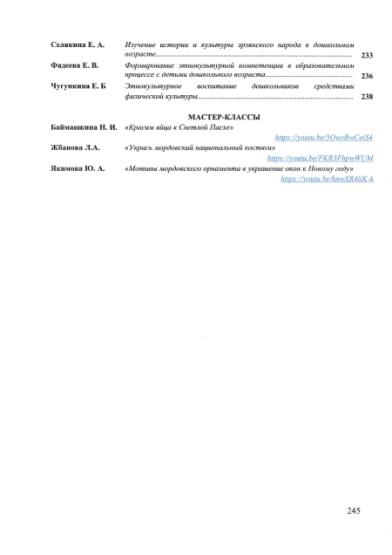 8.Экспертная деятельность
5.5
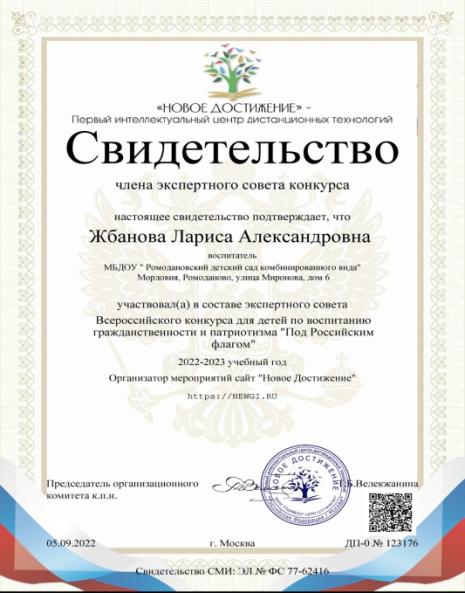 9. Общественно- педагогическая активность педагога : участие в комиссиях, педагогических сообществах, в жюри конкурсов.
ЧЛЕН ПЕДАГОГИЧЕСКИХ ИНТЕРНЕТ СООБЩЕСТВ
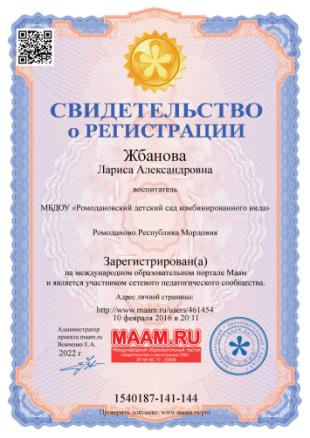 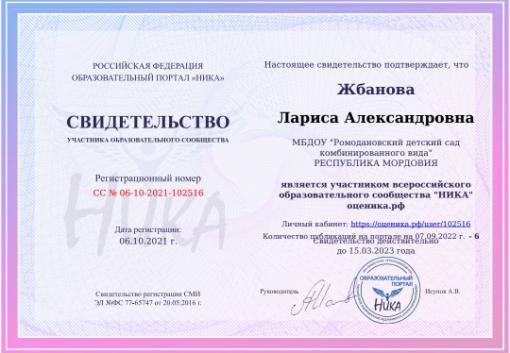 https://nsportal.ru/zhbanova-larisa-aleksandrovna
УЧАСТИЕ НА республиканском  УРОВНЕ
УЧАСТИЕ НА ВСЕРОССИЙСКОМ УРОВНЕ
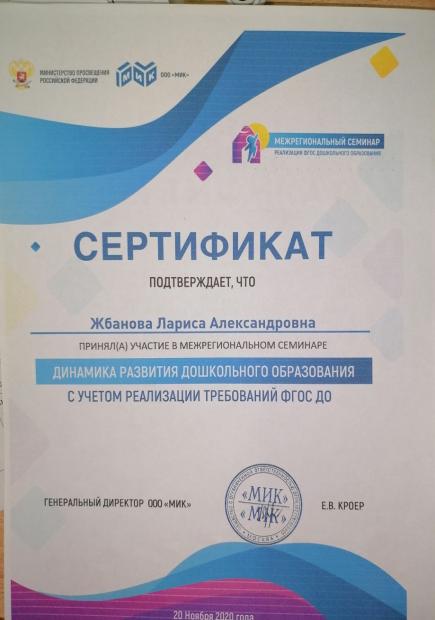 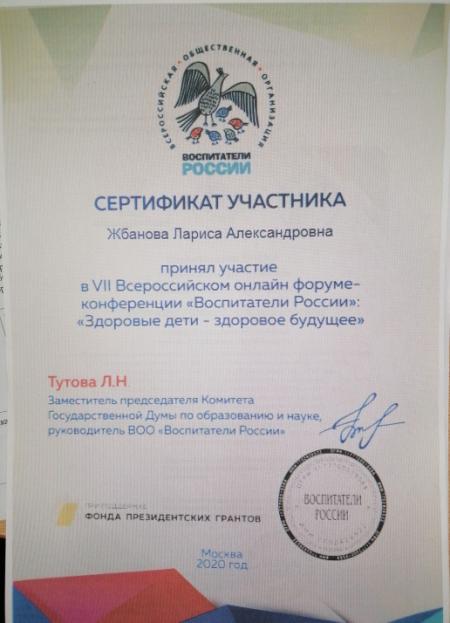 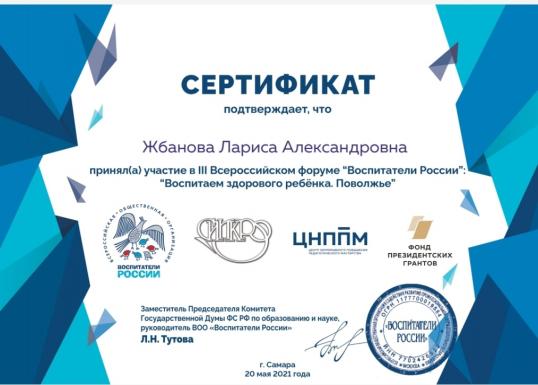 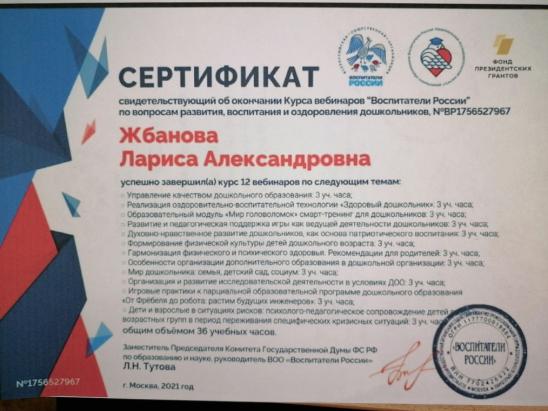 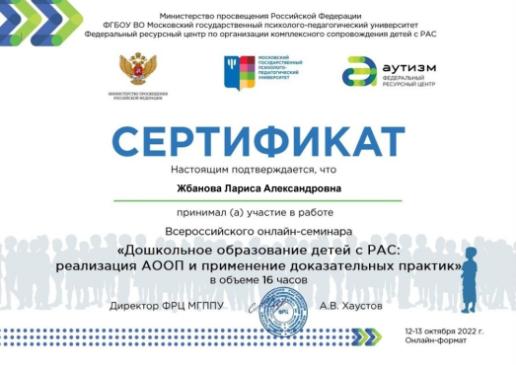 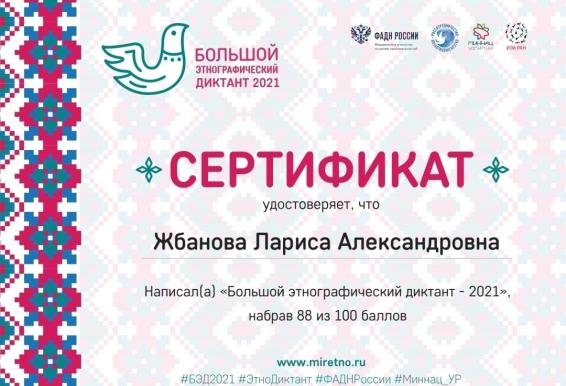 10. Позитивные результаты работы с воспитанниками
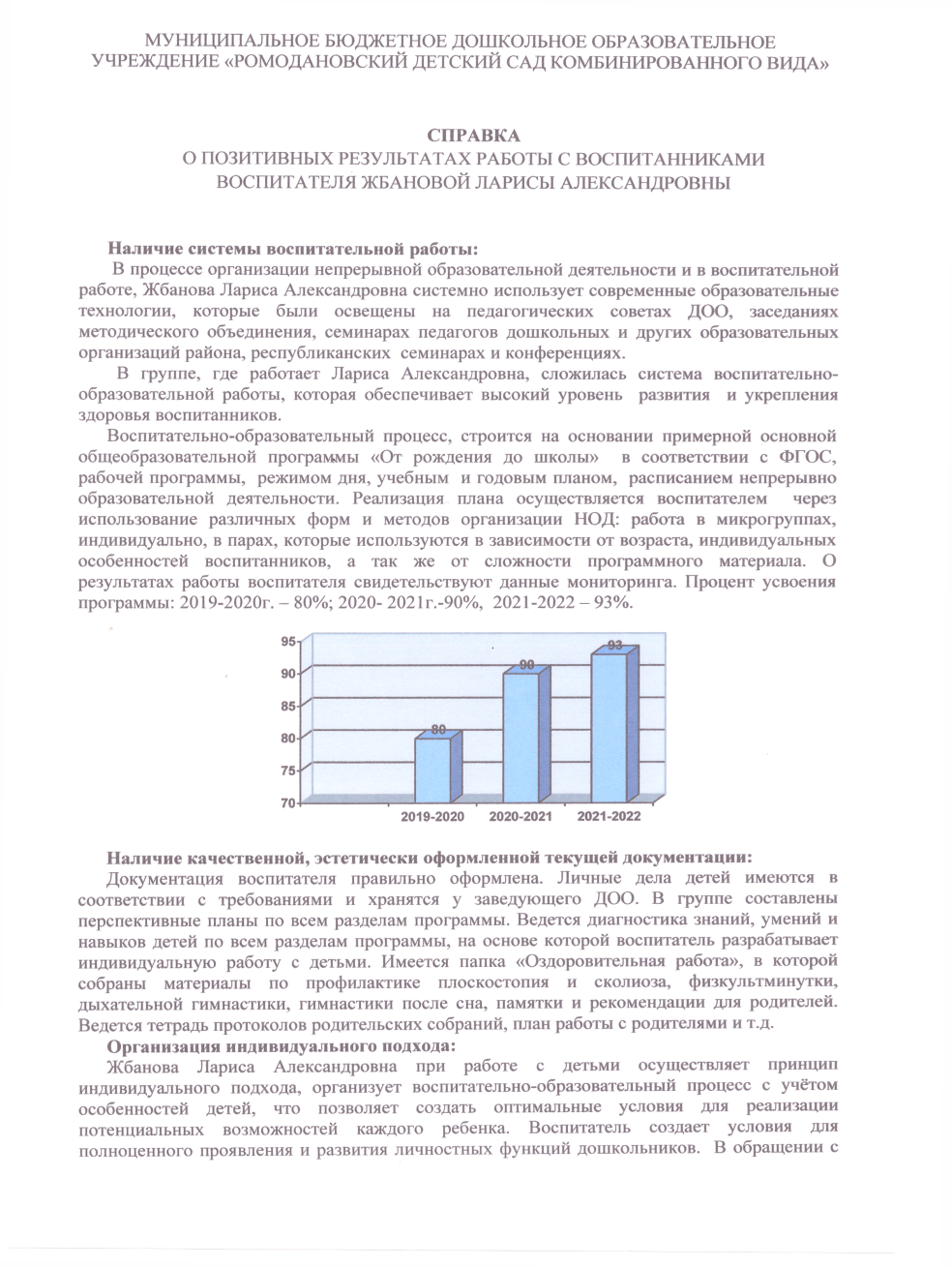 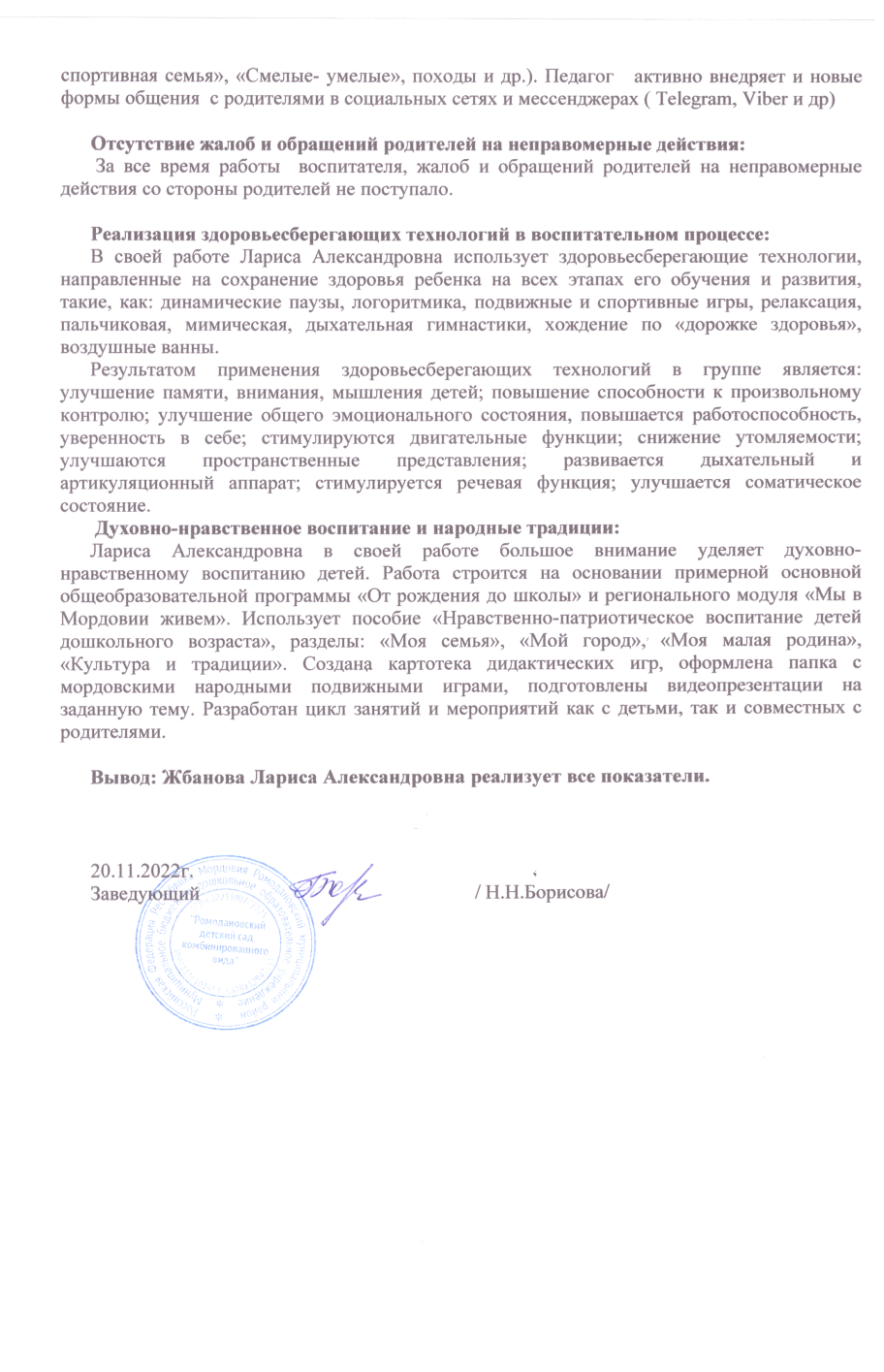 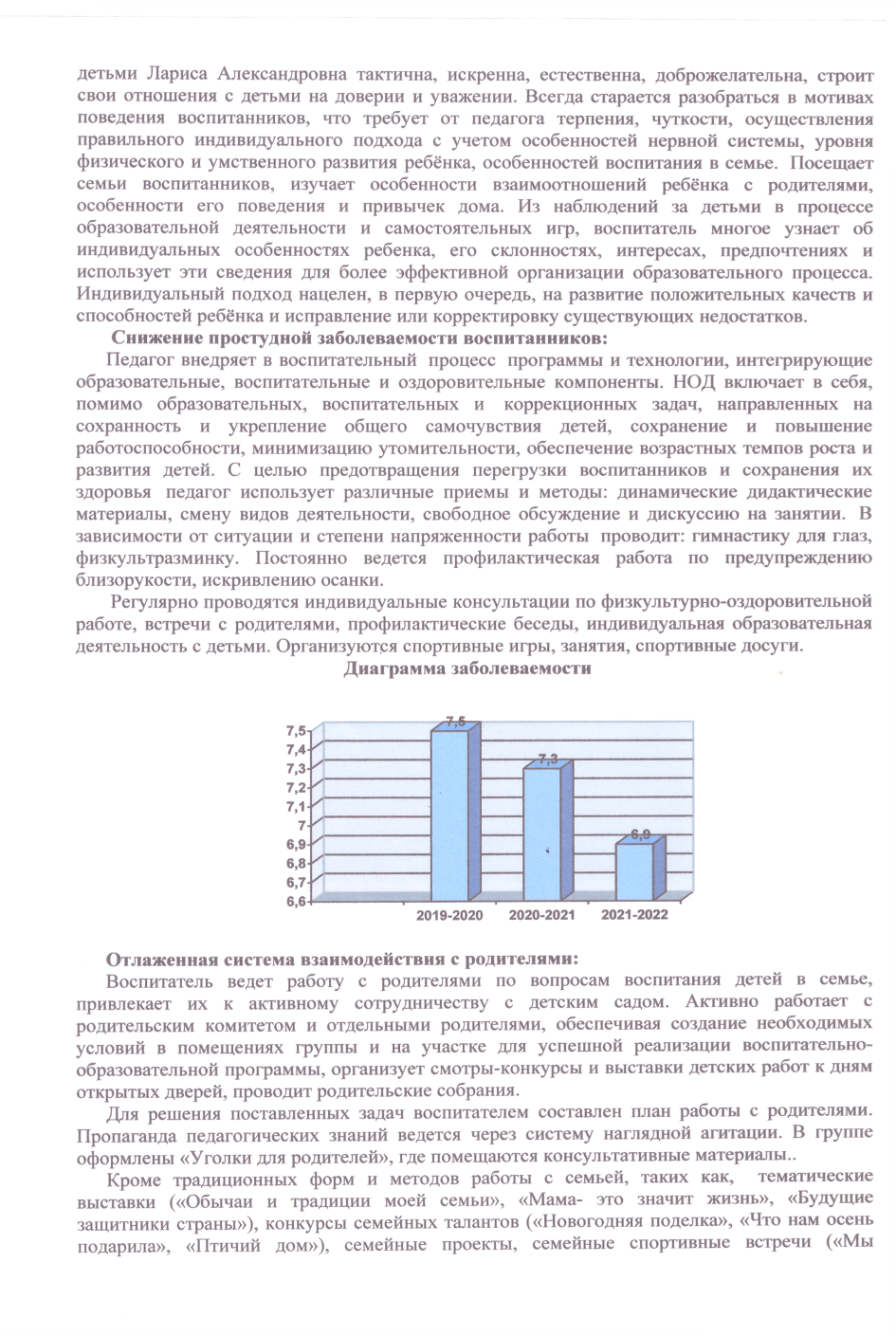 11.Качество взаимодействия с родителями
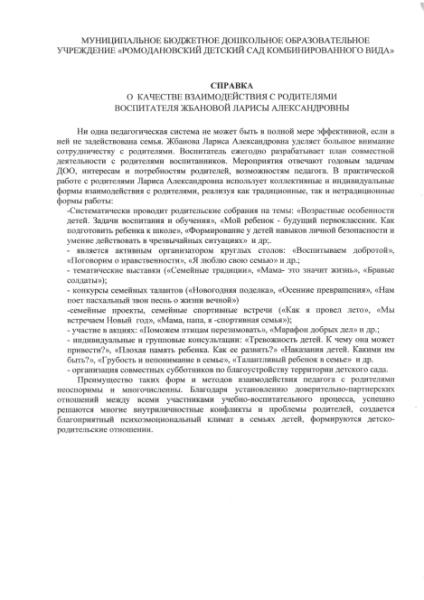 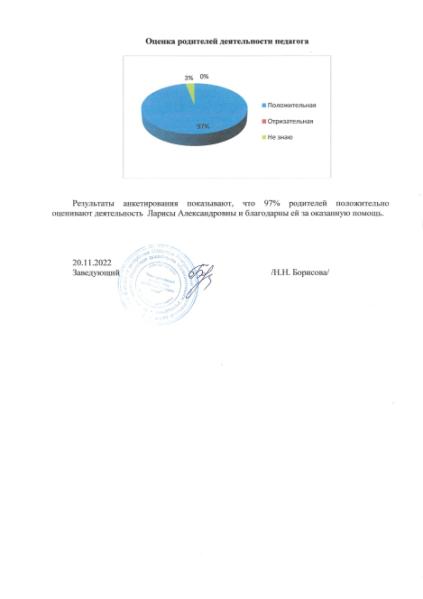 12. Работа с детьми из социально- неблагополучных семей
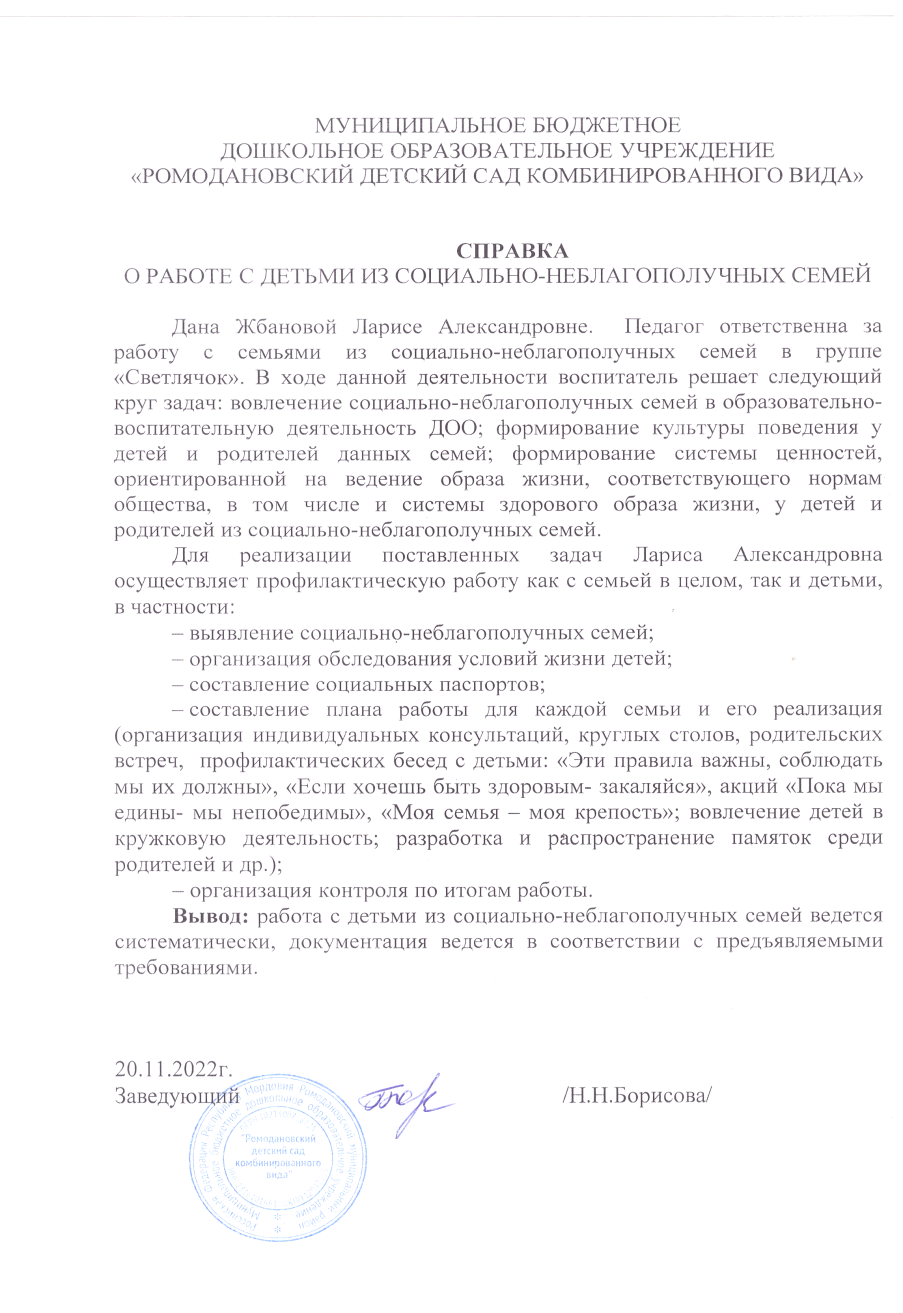 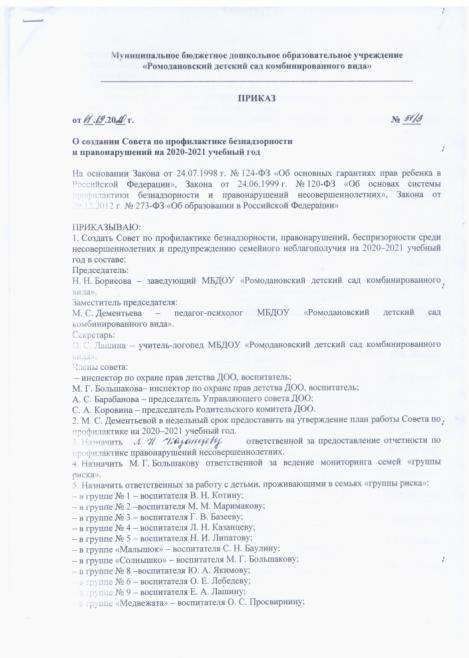 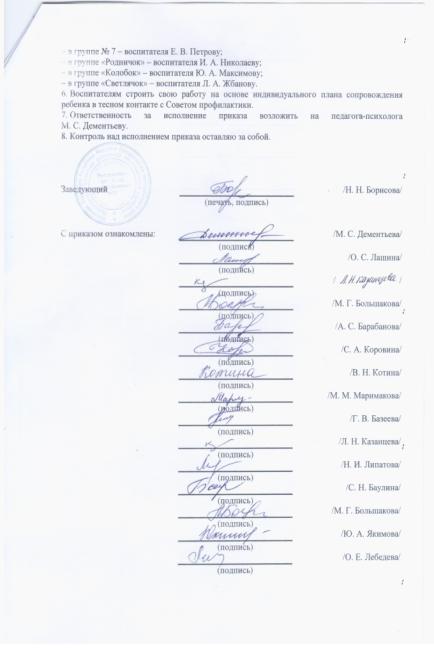 13. Участие педагога в профессиональных конкурсах
Интернет конкурсы
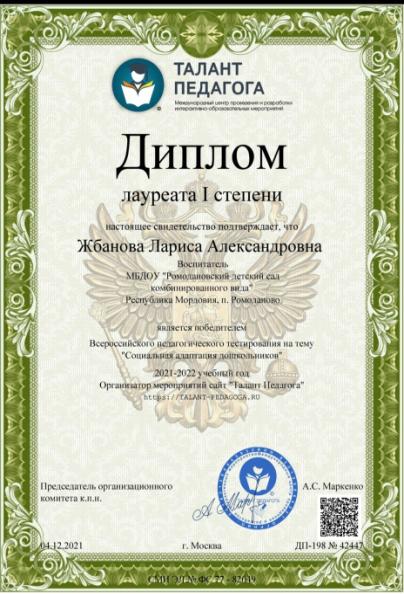 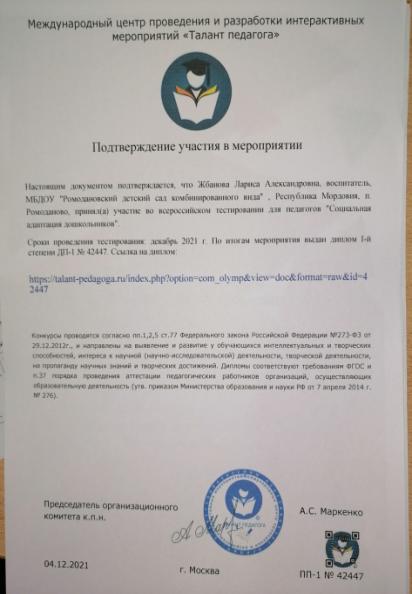 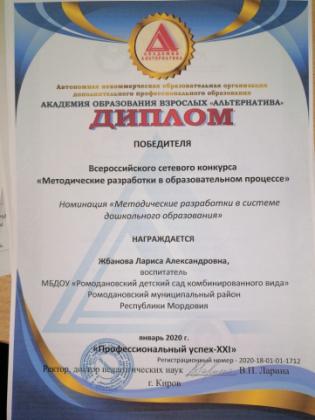 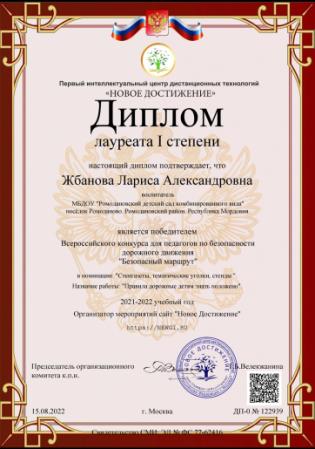 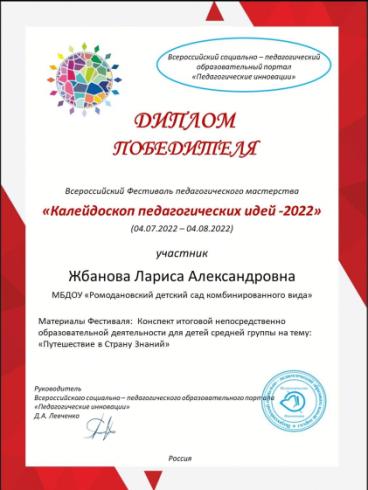 Республиканский уровень
14. Награды и поощрения
5.5
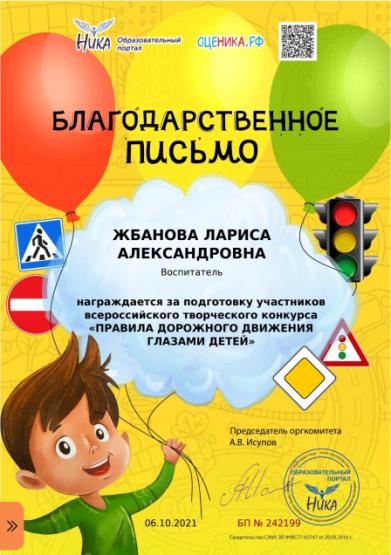 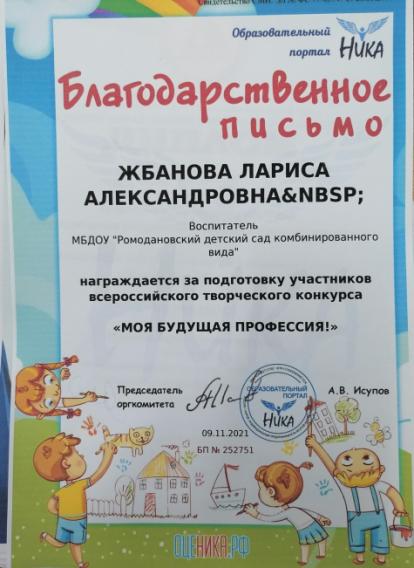